verde
amarillo
rojo
negro
azul
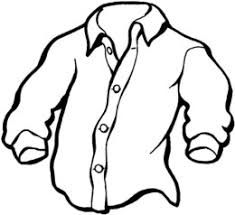 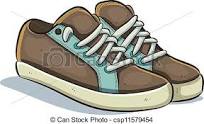 camiseta
pantalón
falda
marrón
rosa
naranja
blanco
gris
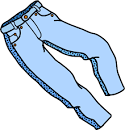 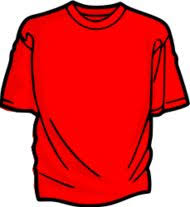 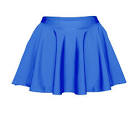 camisa
zapatillas